Kviz povijesti Gacke doline
Započni kviz
Kviz napravili: 
Matej Garković i Sandro Draženović
1.Pitanje-Gdje su pronađeni dokazi o boravku ljudi u Gackom polju?
Na polju
U pećini
Na planini
Točno
Sljedeće 
 pitanje
Netočno
Pokušaj

Ponovno
2. Pitanje-koji je bio prvi vladar na prostoru Gacke?
Borna
Zvonimir
Točno
Sljedeće 
 pitanje
Netočno
Pokušaj

Ponovno
3. Pitanje-Koji narod je prvi naseljavao Gacku dolinu?
Japodi
Iliri
Nacisti
Točno
Sljedeće 
 pitanje
Netočno
Pokušaj

Ponovno
4.Pitanje-S kime su se Japodi borili za Gacko polje?
Rimljanima
Komunistima
Turcima
Točno
Sljedeće 
 pitanje
Netočno
Pokušaj

Ponovno
5.Pitanje-Koji je od navedeni artefakata pronađen u Gackoj dolini
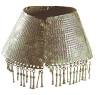 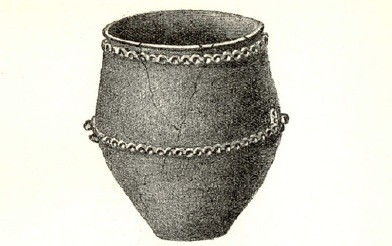 Netočno
Pokušaj

Ponovno
Čestitamo Uspješno ste riješili kviz
Završi kviz